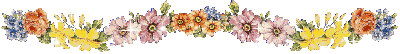 Tiết 14: CHIA HAI LŨY THỪA CÙNG CƠ SỐ
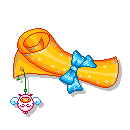 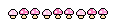 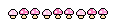 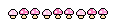 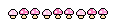 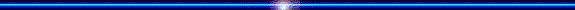 Hãy chọn đám mây em yêu thích:
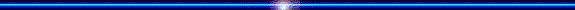 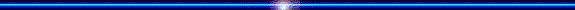 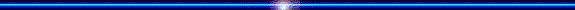 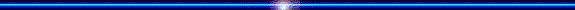 Mây đỏ
được gọi là 4 lập phương, đúng hay sai?

Đúng
Sai
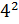 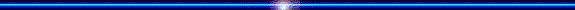 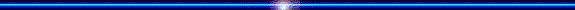 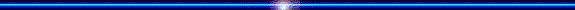 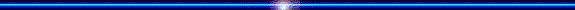 Mây vàng
Cho biểu thức sau:  24.22.2=24+2+1=27    thực hiện tính đúng hay sai?


Đúng
Sai
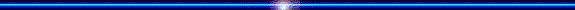 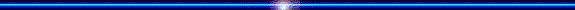 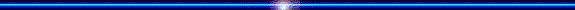 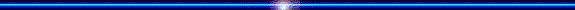 Mây xanh dương
Dạng tổng quát của lũy thừa có số mũ tự nhiên là:

A.          (n    0)
B.          (n < 0)
C.   n.a  (n    1)
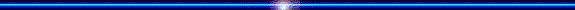 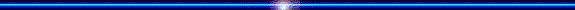 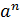 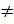 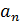 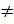 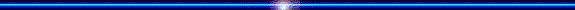 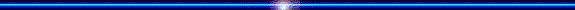 Mây tím
Phân tích số 123 thành một tổng như sau:
“ 1.100 + 2.10 + 3.1”  , đúng hay sai ?

Đúng
Sai
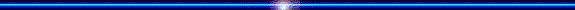 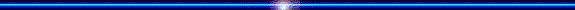 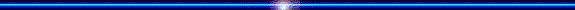 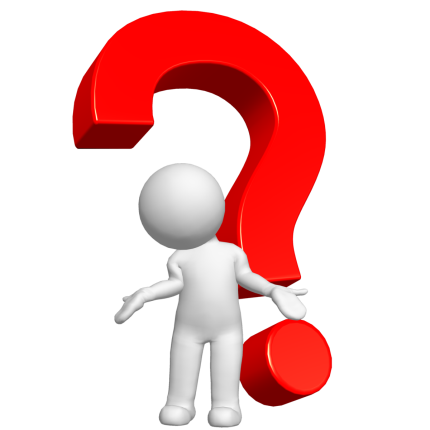 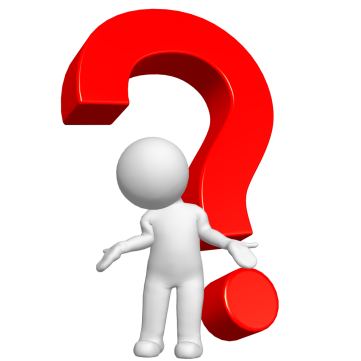 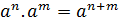 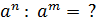 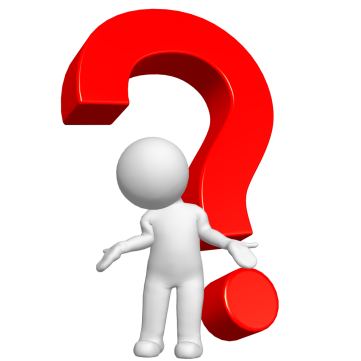 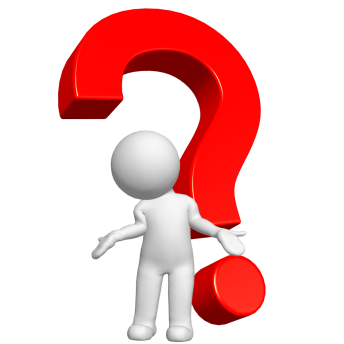 Tiết 14: CHIA HAI LŨY THỪA CÙNG CƠ SỐ
Chia hai lũy thừa cùng cơ số.
VD2: Tính:
VD1: Tính: 5 + 4 =?
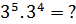 Có nhận xét gì về số mũ của các số bên vế trái và số mũ của số bên vế phả ở hai phép tính trên?
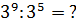 9 – 4 = ?
9 – 5 = ?
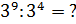 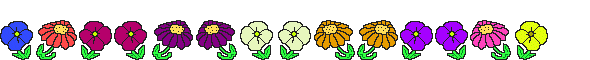 Tiết 14: CHIA HAI LŨY THỪA CÙNG CƠ SỐ
Chia hai lũy thừa cùng cơ số.
Hãy rút ra quy tắc chung khi chia hai lũy thừa cùng cơ số?
VD3: Tính: a)  
               
               b)
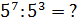 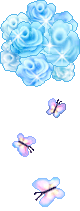 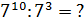 Vậy hãy rút ra công thức tính tổng quát khi chia hai lũy thừa cùng cơ số ?
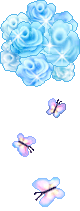 Tiết 14: CHIA HAI LŨY THỪA CÙNG CƠ SỐ
Chia hai lũy thừa cùng cơ số.
*) Công thức: (SGK/T29)
*) Quy tắc: 
            Chia hai lũy thừa cùng cơ số ( khác 0), ta giữ nguyên cơ số và trừ các số mũ với nhau.
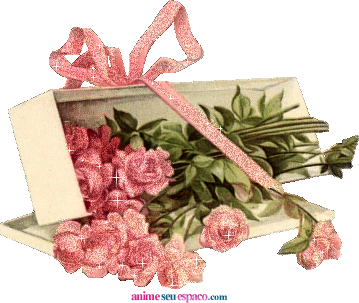 Tiết 14: CHIA HAI LŨY THỪA CÙNG CƠ SỐ
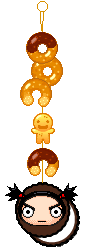 Chia hai lũy thừa cùng cơ số.
*) Công thức: 
*) Quy tắc: (SGK/T29)
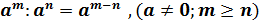 Đánh dấu “ x” vào cột phù hợp:
         Biểu thức                                         Đúng            Sai
a)
b)
c)
d)
e)
f)
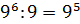 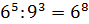 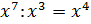 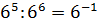 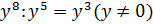 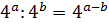 Tiết 14: CHIA HAI LŨY THỪA CÙNG CƠ SỐ
Chia hai lũy thừa cùng cơ số.
*) Công thức:
*) Quy tắc: (SGK/T29)
Chú ý.
“ Mọi số tự nhiên đều viết được dưới dạng tổng các lũy thừa 
của 10 ”
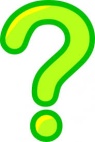 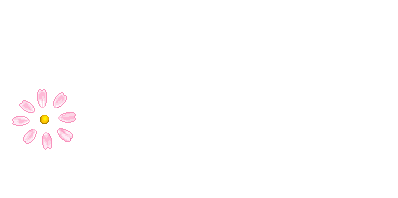 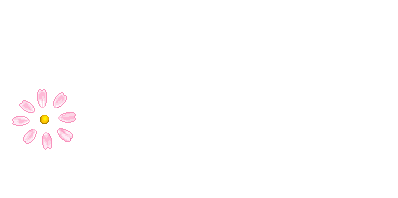 Tiết 14: CHIA HAI LŨY THỪA CÙNG CƠ SỐ
Chia hai lũy thừa cùng cơ số.
*) Công thức:
*) Quy tắc: (SGK/T29)
Chú ý.
VD4: 123 = 1.100 + 2.10 + 3.1
100 được viết dưới dạng lũy thừa như thế nào ?
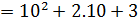 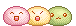 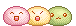 Tiết 14: CHIA HAI LŨY THỪA CÙNG CƠ SỐ
Chia hai lũy thừa cùng cơ số.
*) Công thức:
*) Quy tắc: (SGK/T29)
Chú ý.
 VD4: 123 = 1.100 + 2.10 + 3.1

VD5:  Phân tích số 21239 thành một tổng ?
Các số 10000,1000,100 được viết dưới dạng lũy thừa như  thế nào?
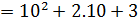 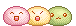 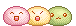 Tiết 14: CHIA HAI LŨY THỪA CÙNG CƠ SỐ
Chia hai lũy thừa cùng cơ số.
*) Công thức:
*) Quy tắc: (SGK/T29)
Chú ý.
 VD4: 1.100 + 2.10 + 3.1

VD5:  Phân tích số 21239 thành một tổng ?
2a = a + a
tức là có mấy lần số   
       cộng với nhau?
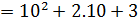 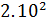 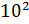 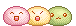 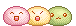 Tiết 14: CHIA HAI LŨY THỪA CÙNG CƠ SỐ
Chia hai lũy thừa cùng cơ số.
*) Công thức:
*) Quy tắc: (SGK/T29)
Chú ý.
 VD4: 1.100 + 2.10 + 3.1

VD5:  Phân tích số 21239 thành một tổng ?
21239 =
Nhận xét trên có đúng không?
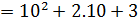 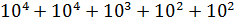 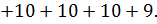 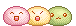 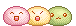 Tiết 14: CHIA HAI LŨY THỪA CÙNG CƠ SỐ
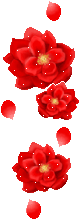 Chia hai lũy thừa cùng cơ số.
*) Công thức:
*) Quy tắc: (SGK/T29)
Chú ý.
 VD4: 1.100 + 2.10 + 3.1

VD5:  Phân tích số 21239 thành một tổng ?
21239 = 
*) Chú ý: Mọi số tự nhiên đều viết được dưới dạng tổng các lũy thừa của 10
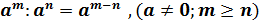 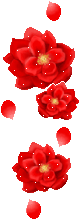 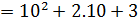 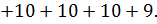 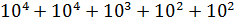 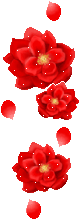 TRÒ CHƠI Ô CHỮ
Ô chữ gồm  10  chữ cái. Đây là tên của một trong những kì quan nổi tiếng ở nước ta.
Hãy tính các kết quả sau (dưới dạng một lũy thừa) vào ô vuông thích hợp. Điền mỗi chữ cái tương ứng với mỗi kết quả tìm được vào hàng ngang dưới em sẽ tìm được câu trả lời:
G. 1110 : 115 	 =                       		L. 24 . 26 =                                

O. x4 . x . x3	 =                             		N. 56 : 50 = 

H. 36 : 35        	 =                             		A. 62 . 6   =

I. a9 : a ( a     0) =                              		V. 78 : 74  =

    
                                      74    a8    56     3      3     63    210    x8   56  115
115
210
x8
56
63
3
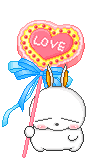 a8
74
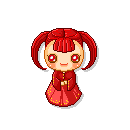 I
H
A
L
O
N
G
V
N
H
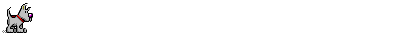 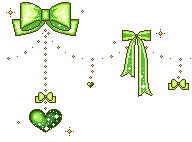 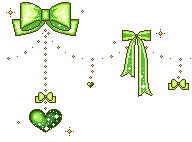 HƯỚNG DẪN VỀ NHÀ
Học thuộc dạng tổng quát phép chia hai lũy thừa cùng cơ số.
Biết cách biểu diễn một số tự nhiên dưới dạng tổng các lũy thừa của 10.
Làm bài tập: 68; 69; 70 (SGK – 30)
                    99; 100; 101; 102; 103 (SBT – 17,18)
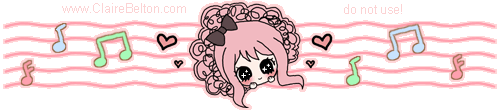